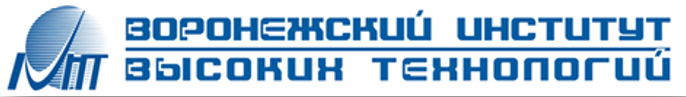 РАЗРАБОТКА МОДЕЛИ ПРОЦЕССА УПРАВЛЕНИЯ ФУНКЦИОНИРОВАНИЕМ ПАРОГЕНЕРАТОРНОЙ УСТАНОВКИ НА ОСНОВЕ МЕТОДОВ НЕЧЁТКОЙ ЛОГИКИ В УСЛОВИЯХ НЕОПРЕДЕЛЁННОСТИ
Клименко Ю. A.
аспирант 
Научный руководитель:  доктор технических наук, 
профессор 
Преображенский A. П.

Воронеж
2021 год
АННОТАЦИЯ
МОДЕЛЬ ПРОЦЕССА УПРАВЛЕНИЯ ПАРАМЕТРАМИ ПГУ
СТРУКТУРНАЯ СХЕМА МОДЕЛИ УПРАВЛЕНИЯ ПГУ
РАСЧЁТ ОПТИМАЛЬНОГО РАСПРЕДЕЛЕНИЯ ТОПЛИВНО – ЭНЕРГЕТИЧЕСКИХ РЕСУРСОВ
БЛОК-СХЕМА АЛГОРИТМА РАСЧЁТА ОПТИМАЛЬНОГО РЕЖИМА РАБОТЫ ПГУ
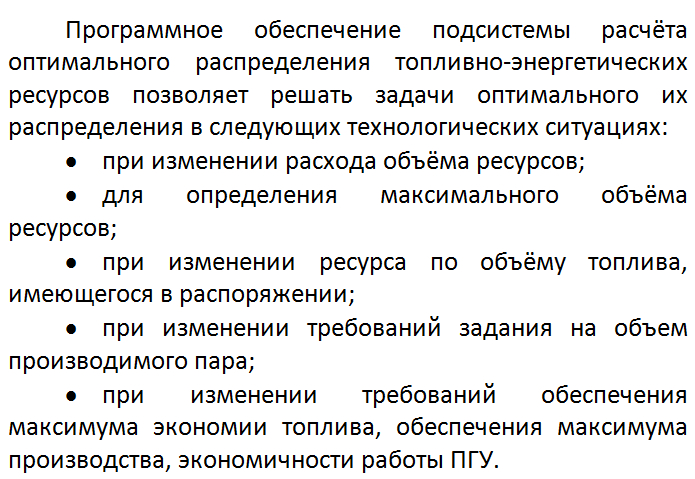 СХЕМА УПРАВЛЕНИЯ ФУНКЦИОНИРОВАНИЕМ ПГУ НА ОСНОВЕ НЕЧЁТКОЙ ЛОГИКИ В УСЛОВИЯХ НЕОПРЕДЕЛЁННОСТИ
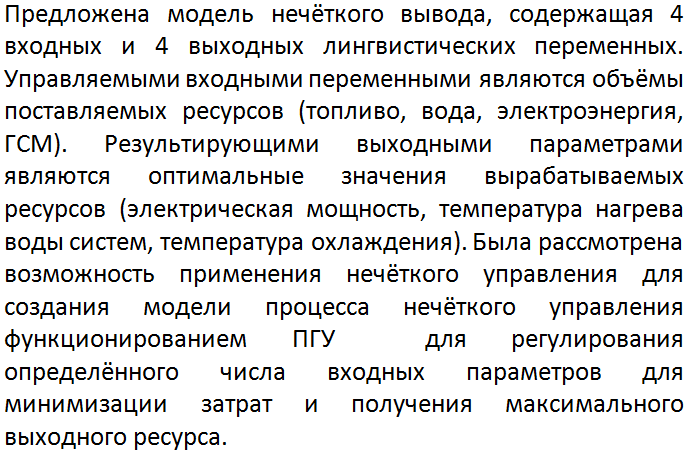 ЗАКЛЮЧЕНИЕ
БИБЛИОГРАФИЧЕСКИЙ СПИСОК